GEOGRAPHY
Google Maps and Google Earth
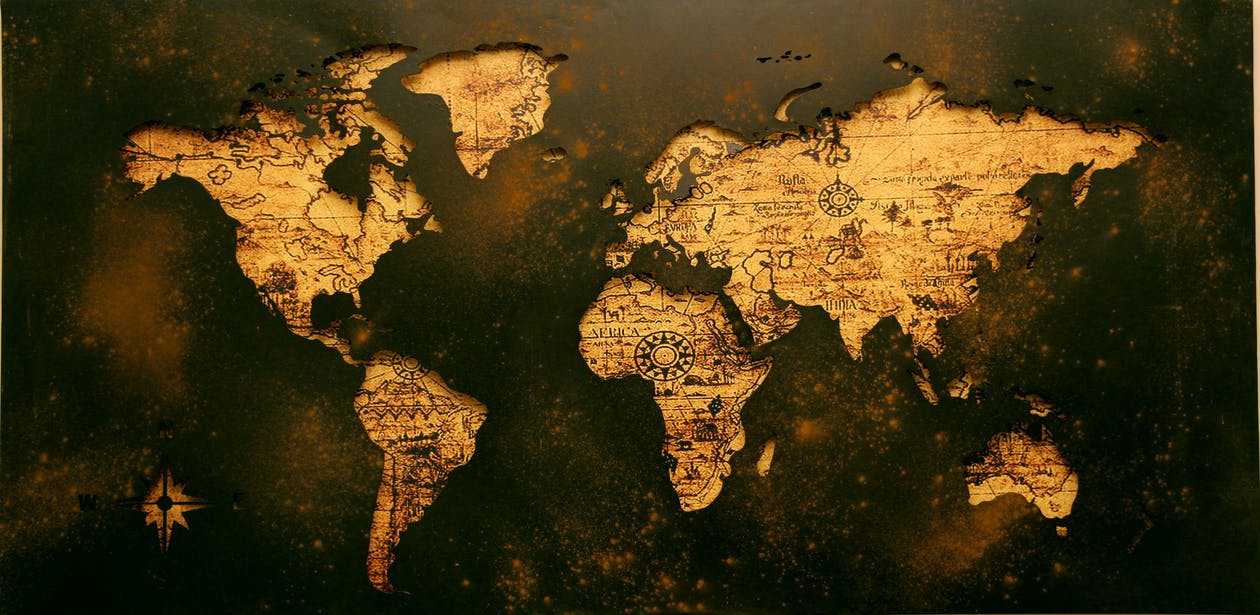 A map can give us a lot of information about a place, let's find out what we can do with
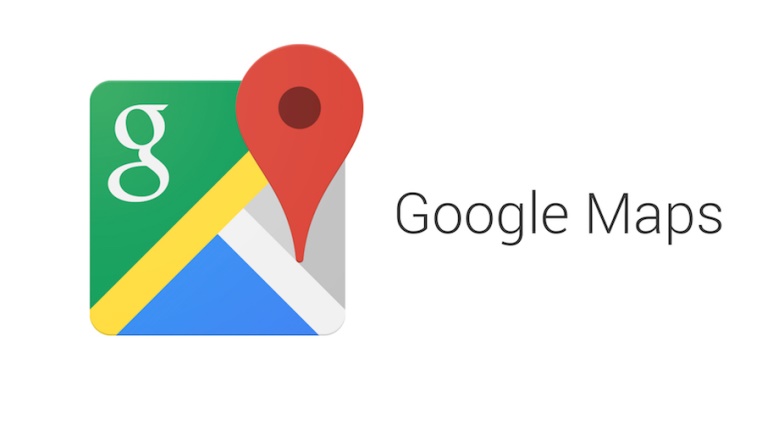 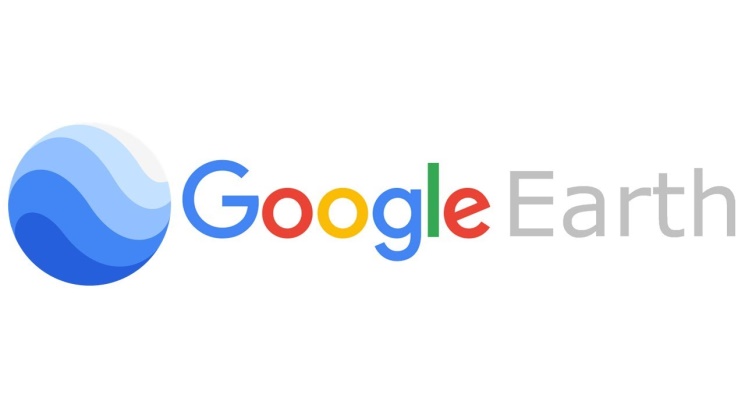 …but first, we are going to highlight some key concepts:
MAP
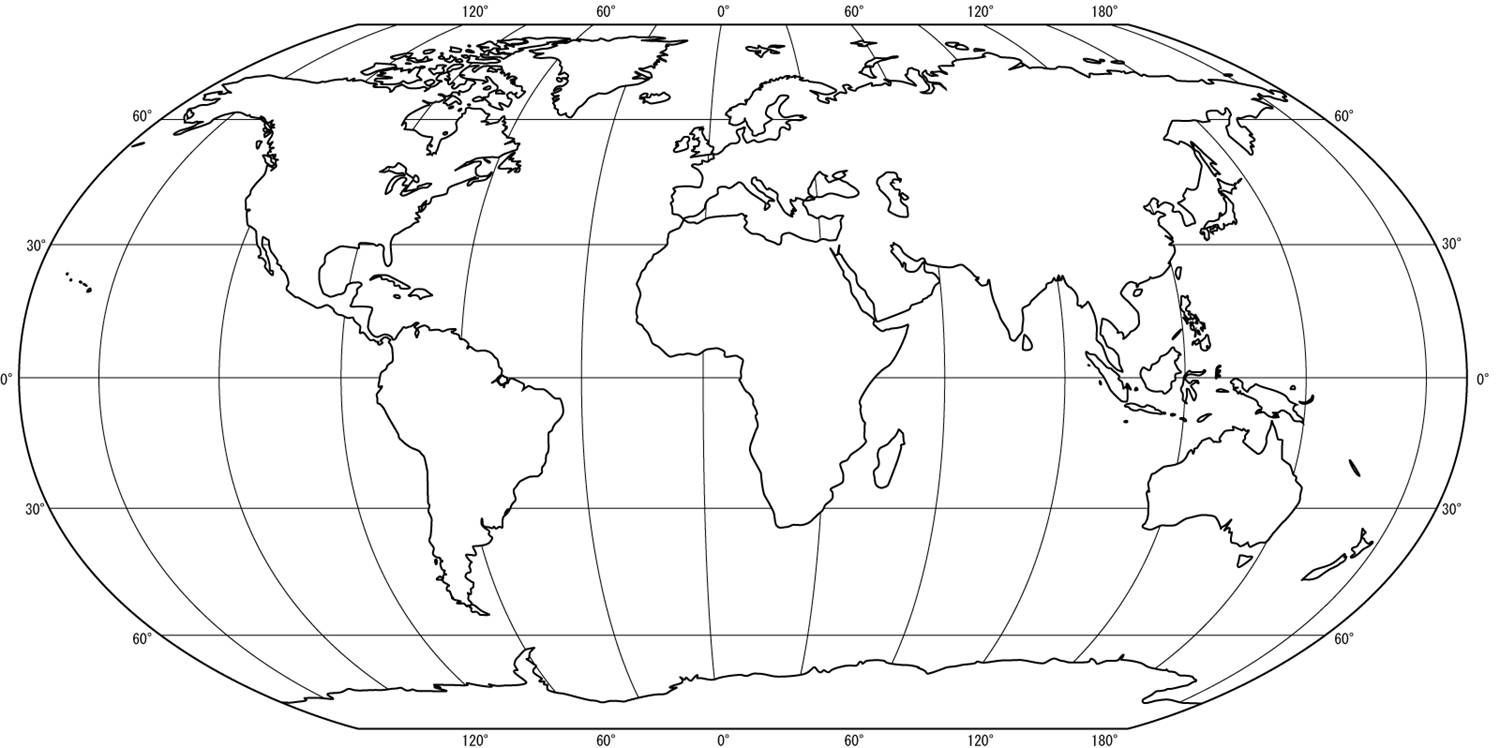 [Speaker Notes: Map  A drawing on a flat surface, of parts or features of a place, as of the earth.]
CARDINAL POINTS
…but first, we are going to highlight some key concepts:
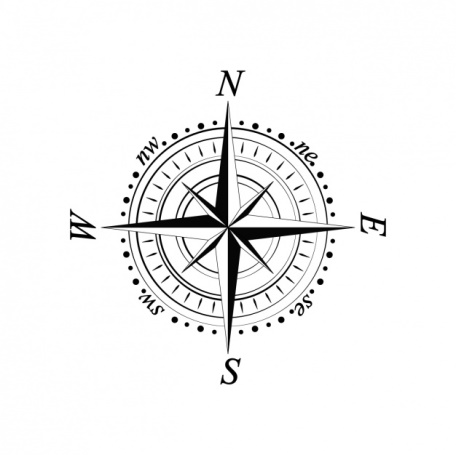 MAP
CONTINENT
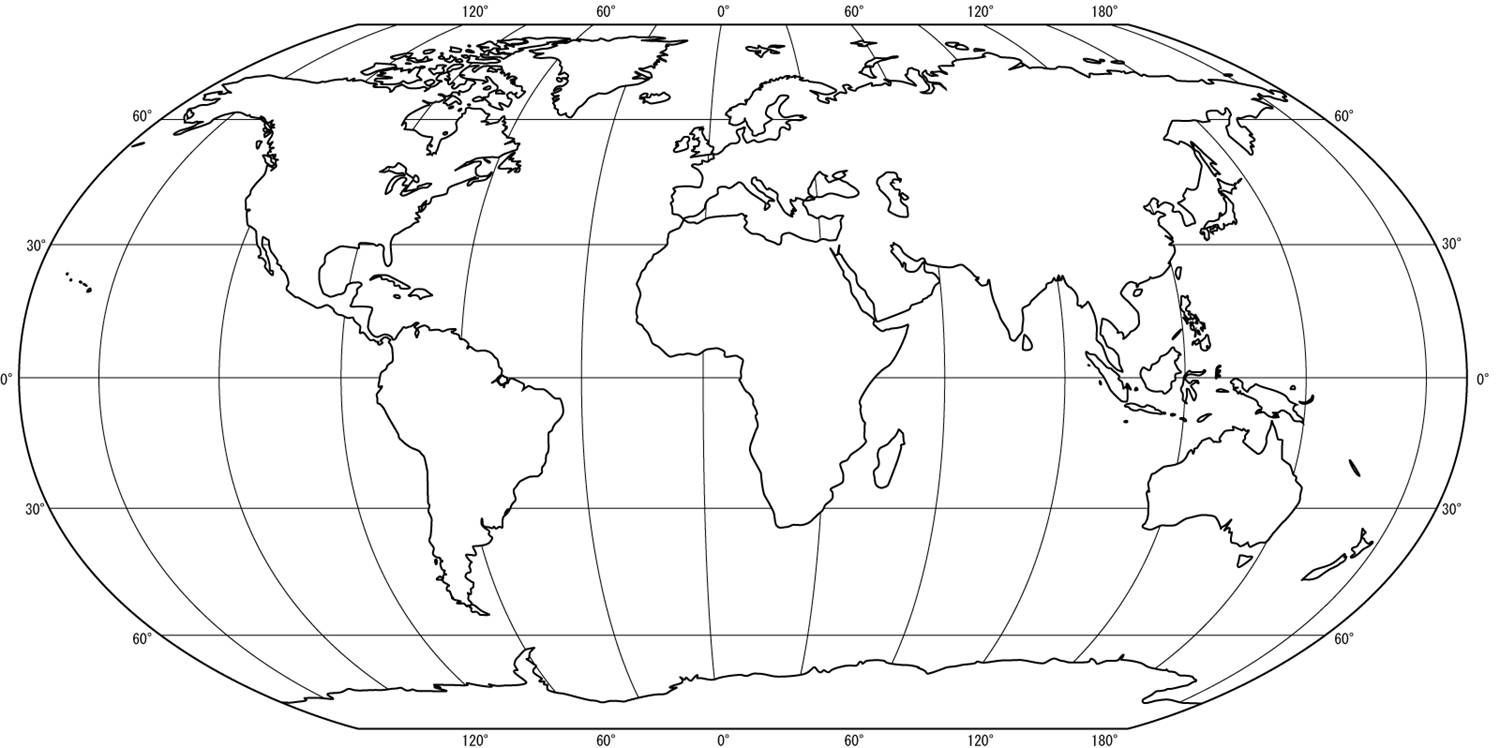 [Speaker Notes: Cardinal point  One of the four main points of the compass: north, south, east, and west
Continent  One of the seven large land masses on the earth's surface, surrounded, or mainly surrounded, by sea and usually consisting of various countries.]
CARDINAL POINTS
…but first, we are going to highlight some key concepts:
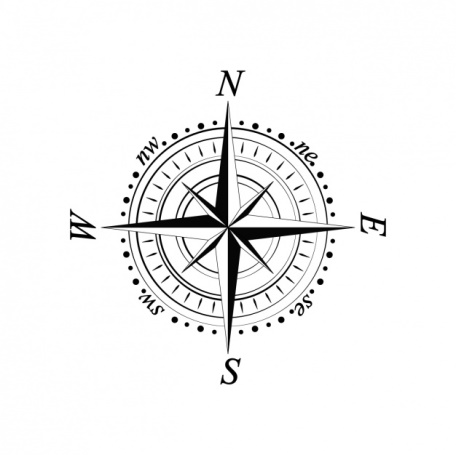 MAP
CONTINENT
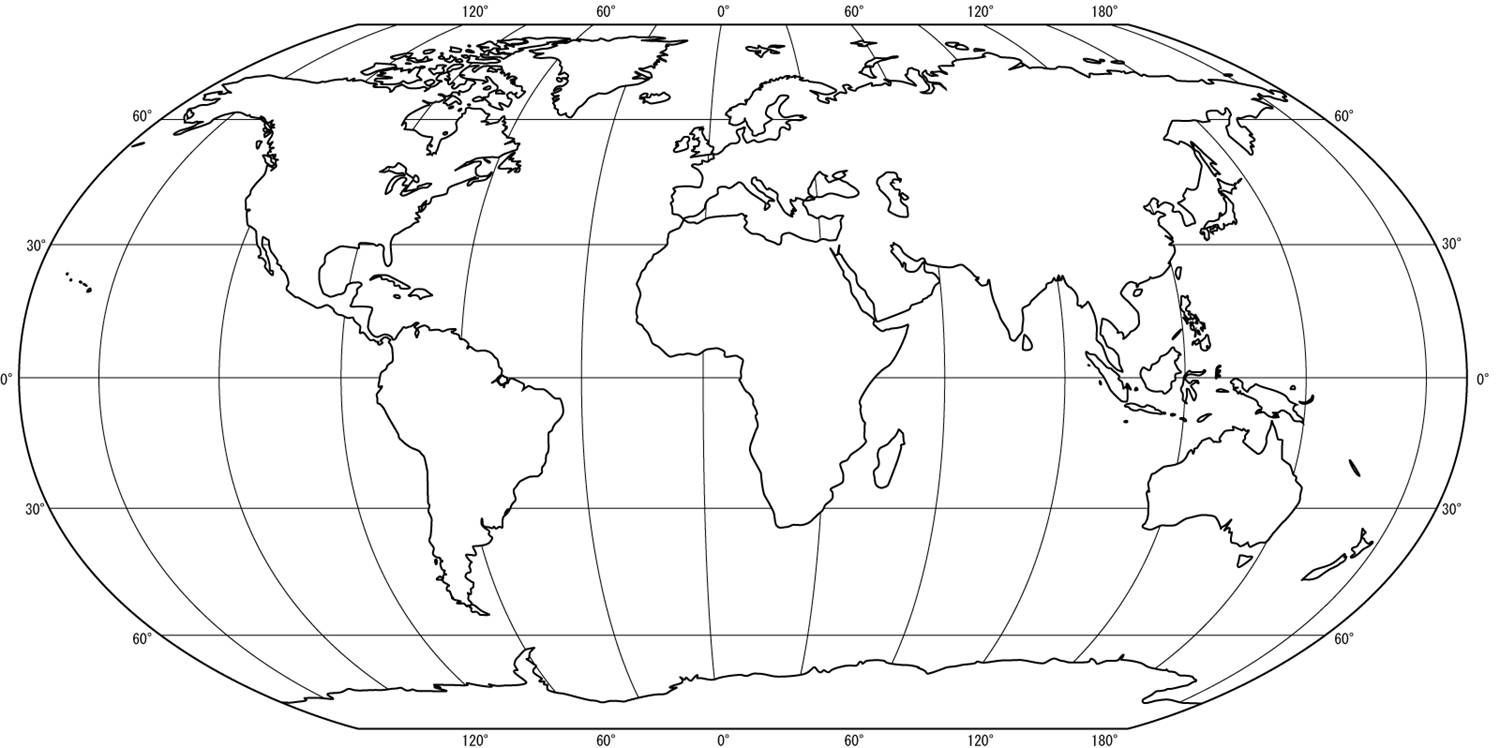 LATITUDE
LONGITUDE
[Speaker Notes: Latitude  the position north or south of the Equator measured in degrees.
Longitude  the distance of a place east or west of the Greenwich meridian, measured in degrees.]
…but first, we are going to highlight some key concepts:
CARDINAL POINTS
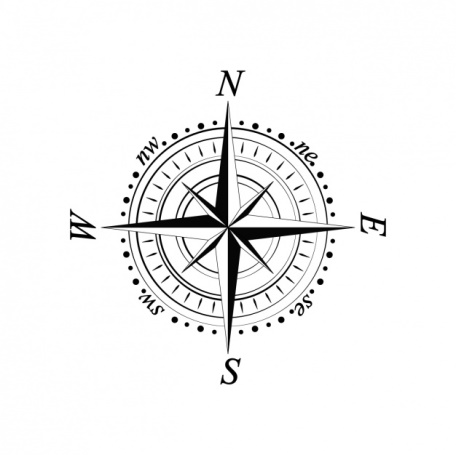 Greenwich Meridian
MAP
CONTINENT
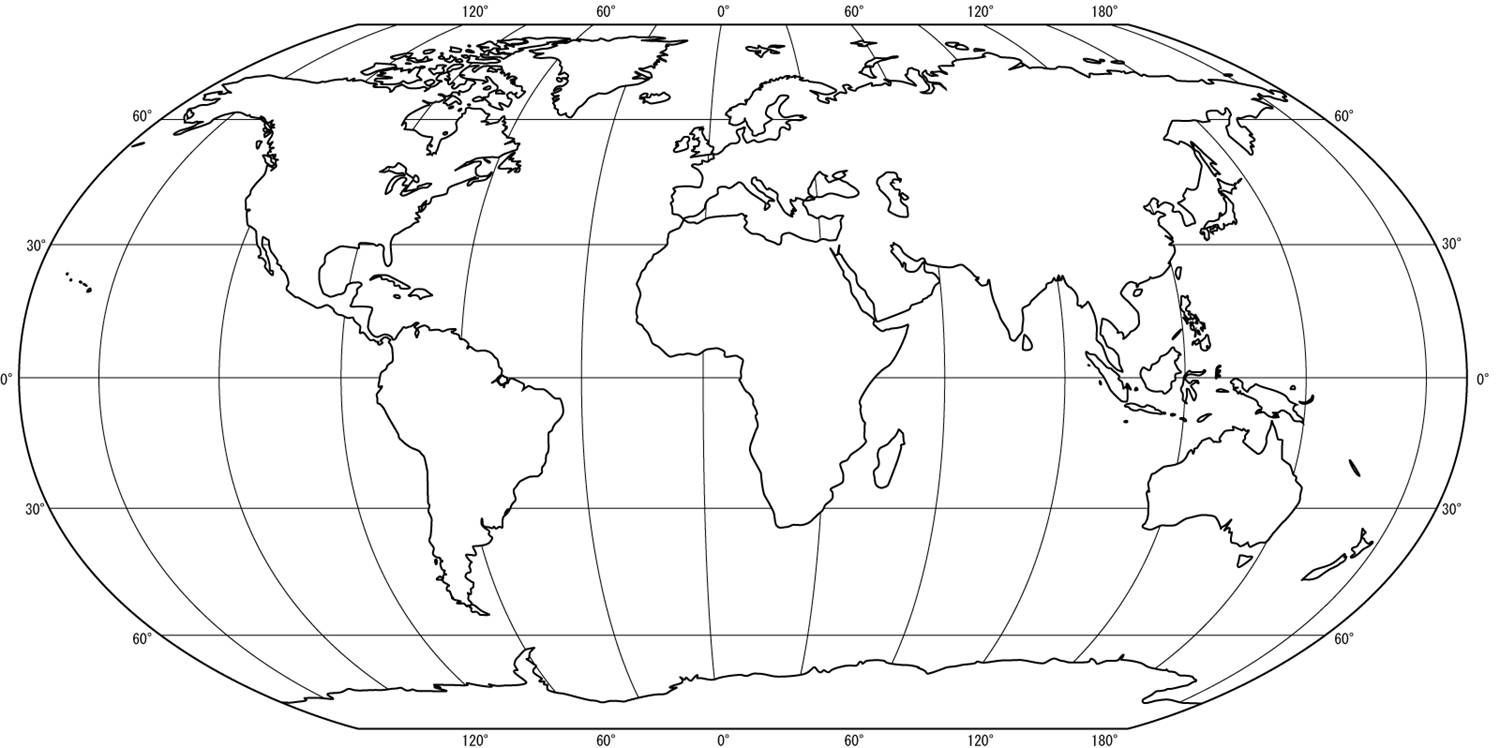 EQUATOR
LATITUDE
LONGITUDE
[Speaker Notes: Equator  an imaginary line drawn around the middle of the earth an equal distance from the North Pole and the South Pole.
Meridian  one of the lines that is drawn from the North Pole to the South Pole on a map of the world]
…but first, we are going to highlight some key concepts:
CARDINAL POINTS
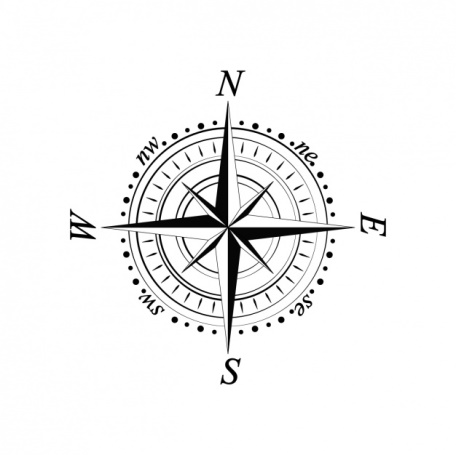 Greenwich Meridian
MAP
CONTINENT
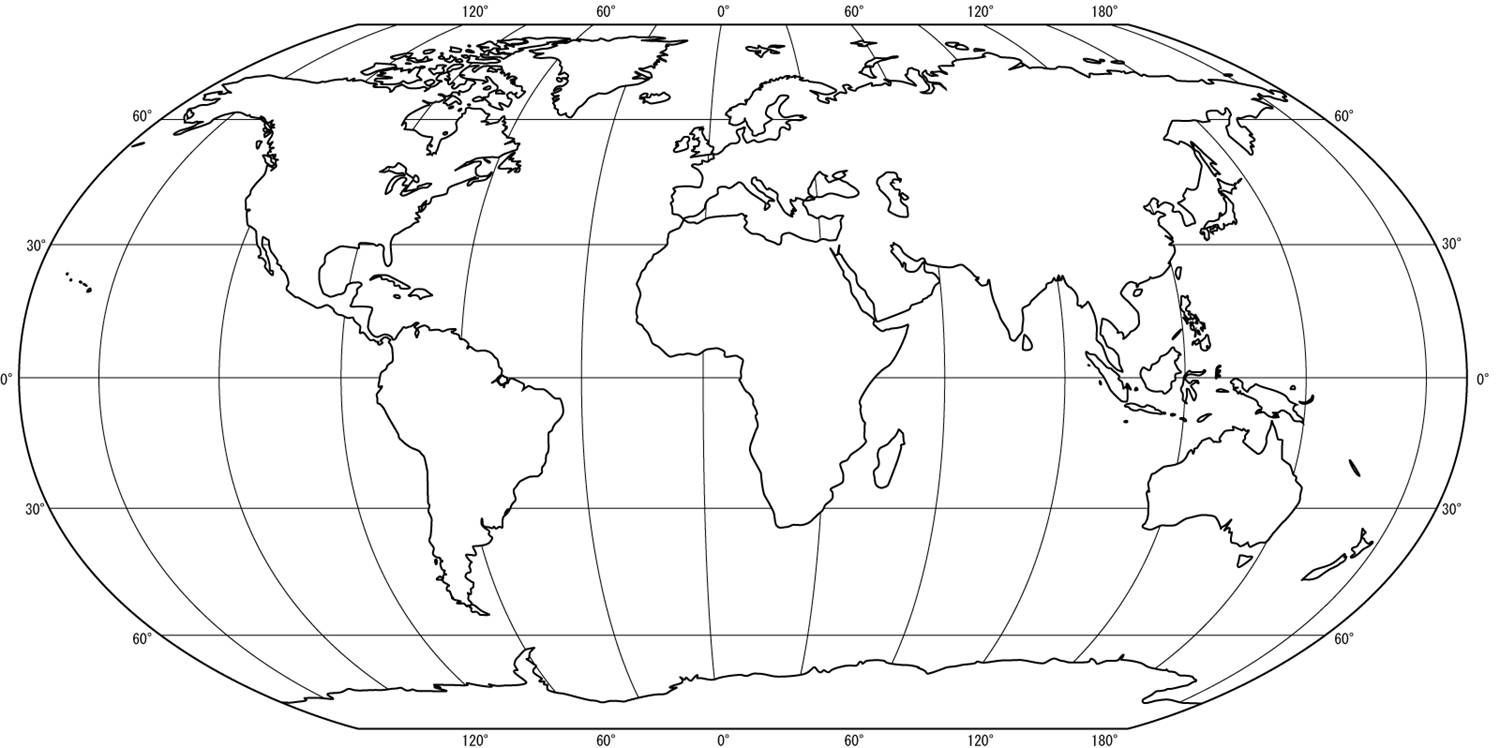 Tropic of Cancer
EQUATOR
LATITUDE
Tropic of Capricorn
LONGITUDE
[Speaker Notes: Tropics  the area between the two tropics (Tropic of Cancer and Tropic of Capricorn), which is the hottest part of the world.]
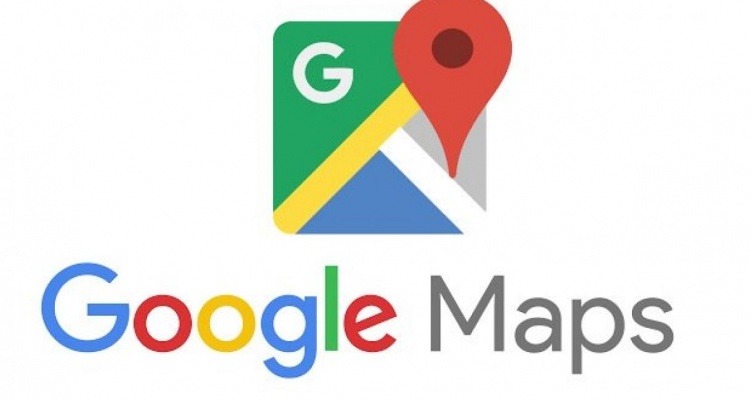 Search a place
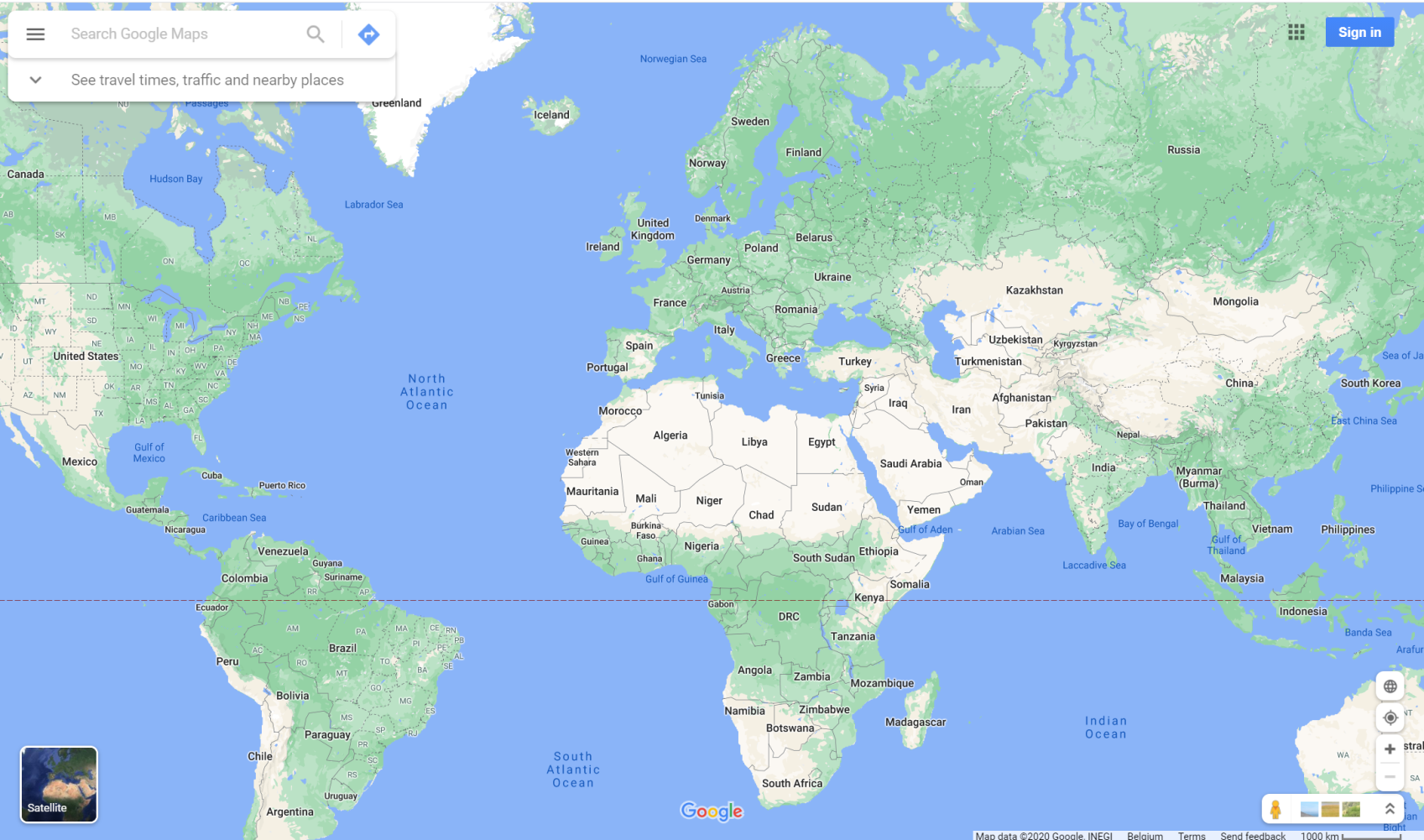 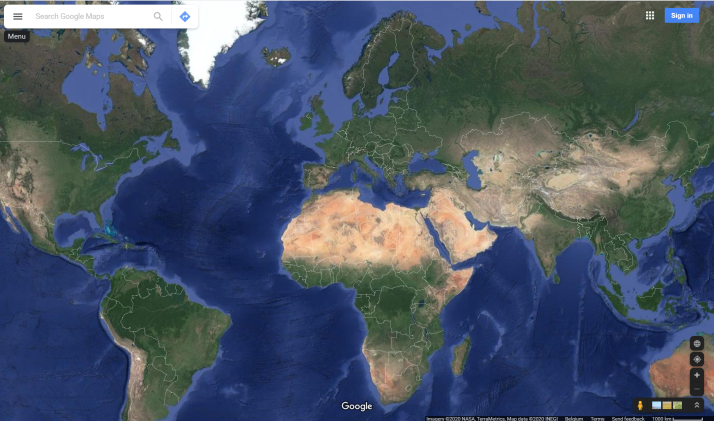 click on the satellite view
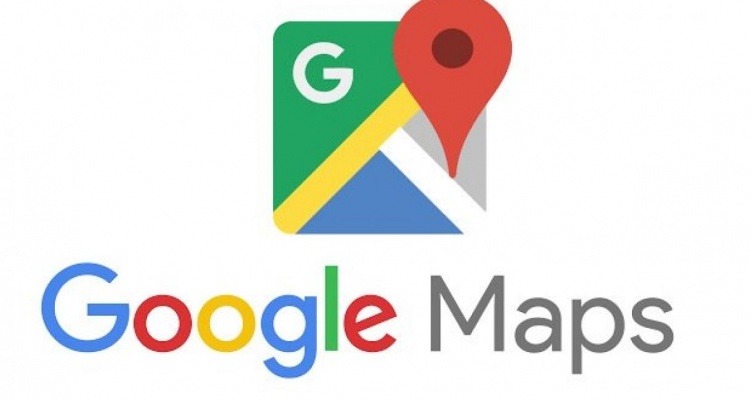 Search a place
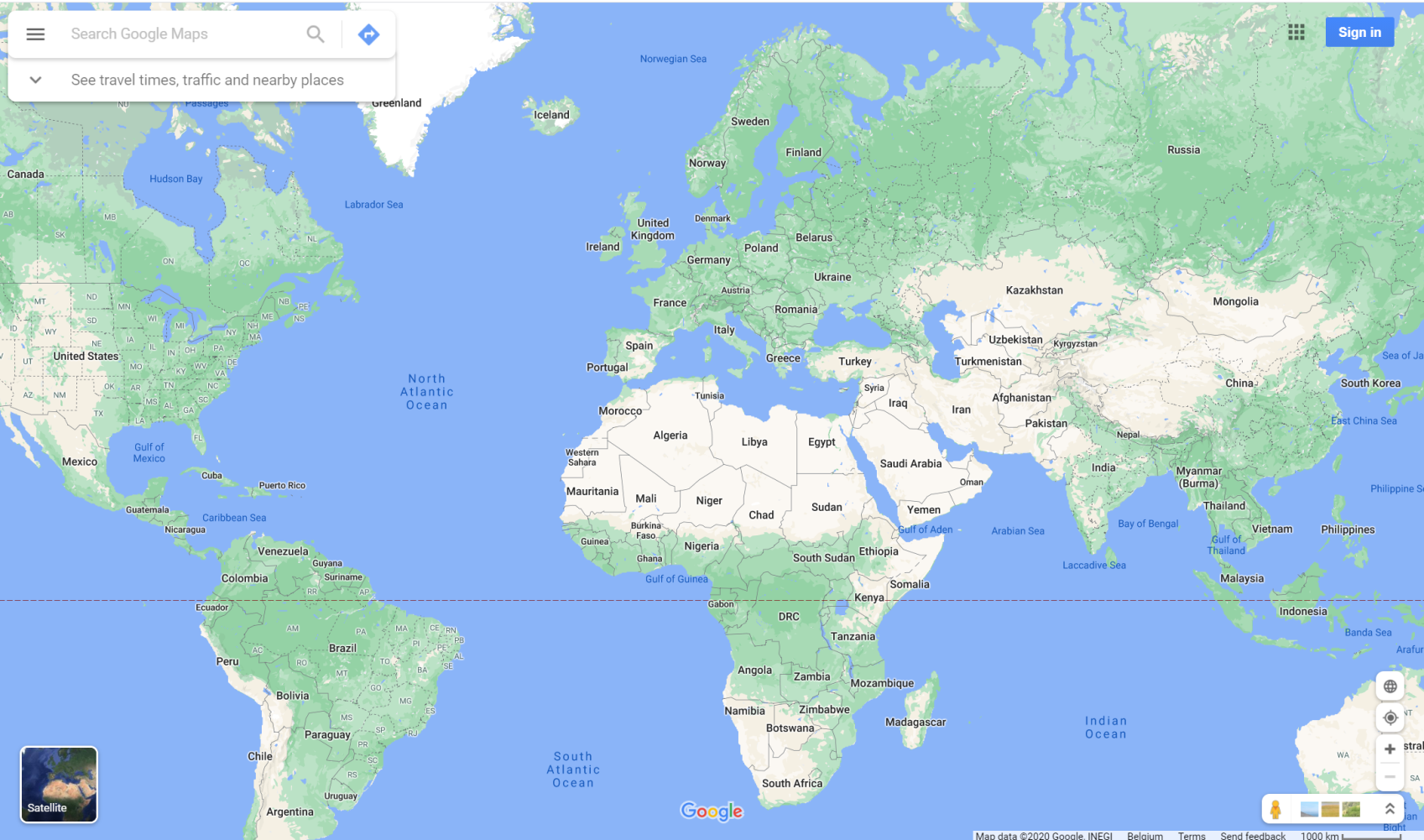 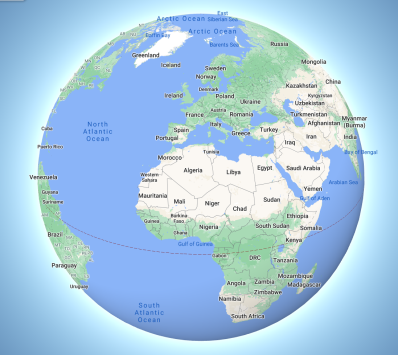 Click here to see the globe
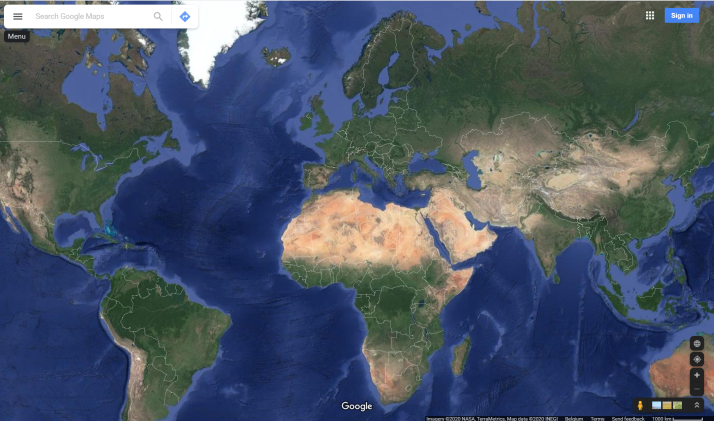 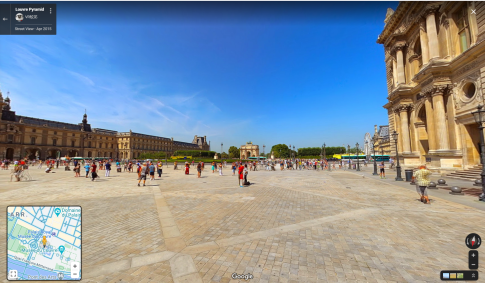 Street View Images
click on the satellite view
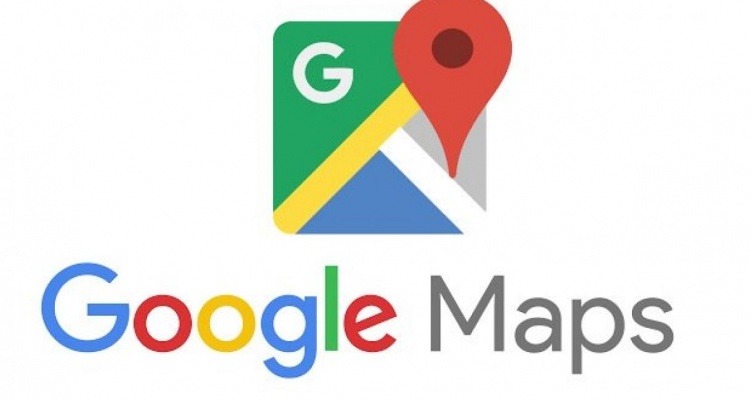 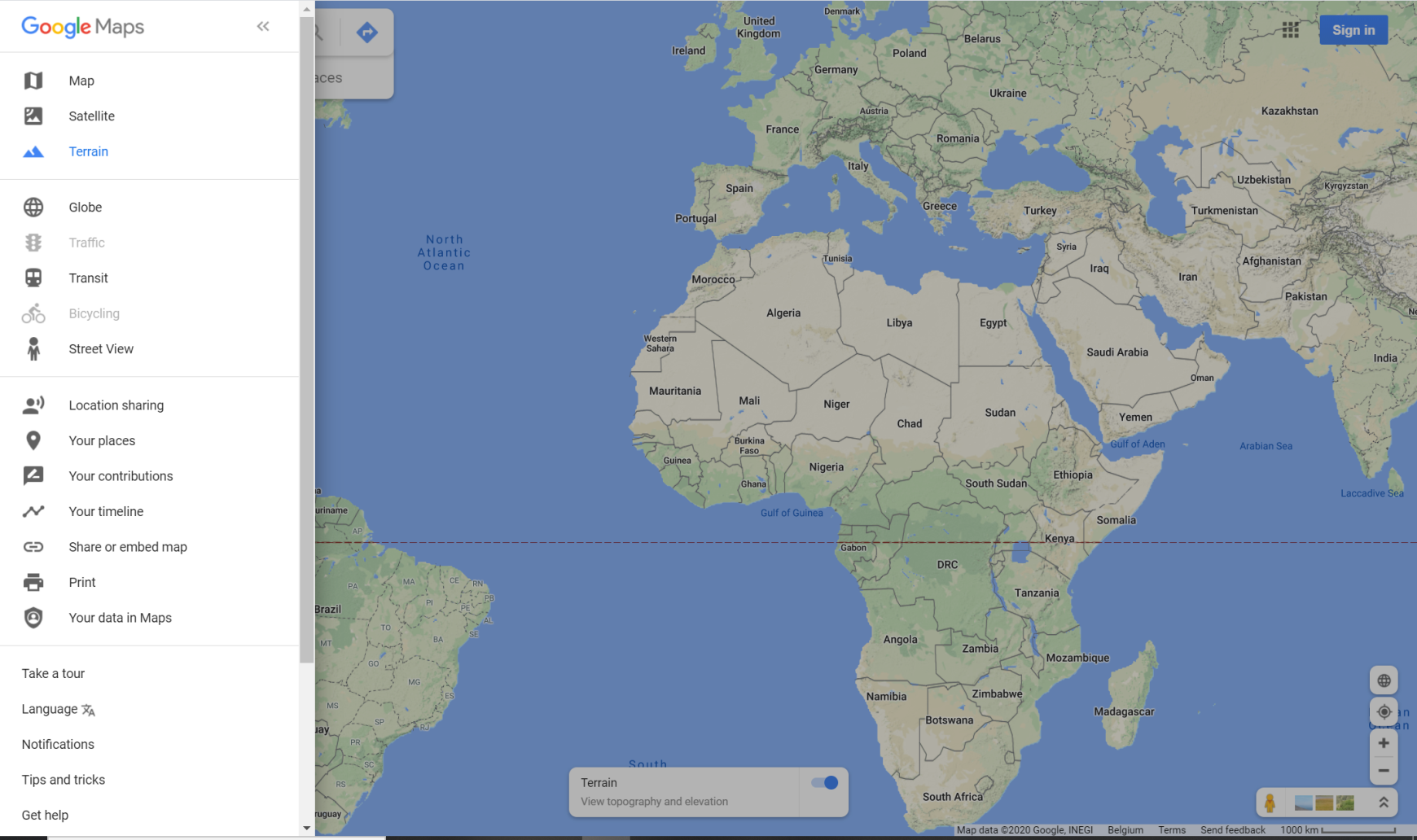 By clicking on ‘terrain’ you can get an idea of the topography and elevation of places.
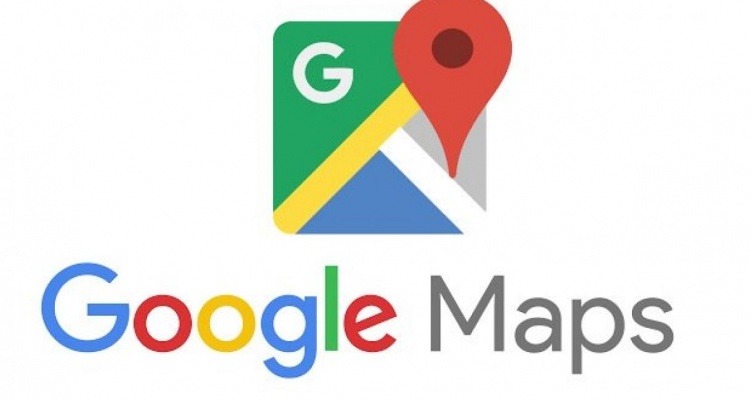 By clicking on ‘traffic’ you can know the live traffic on roads e.g. Barcelona (see the image)
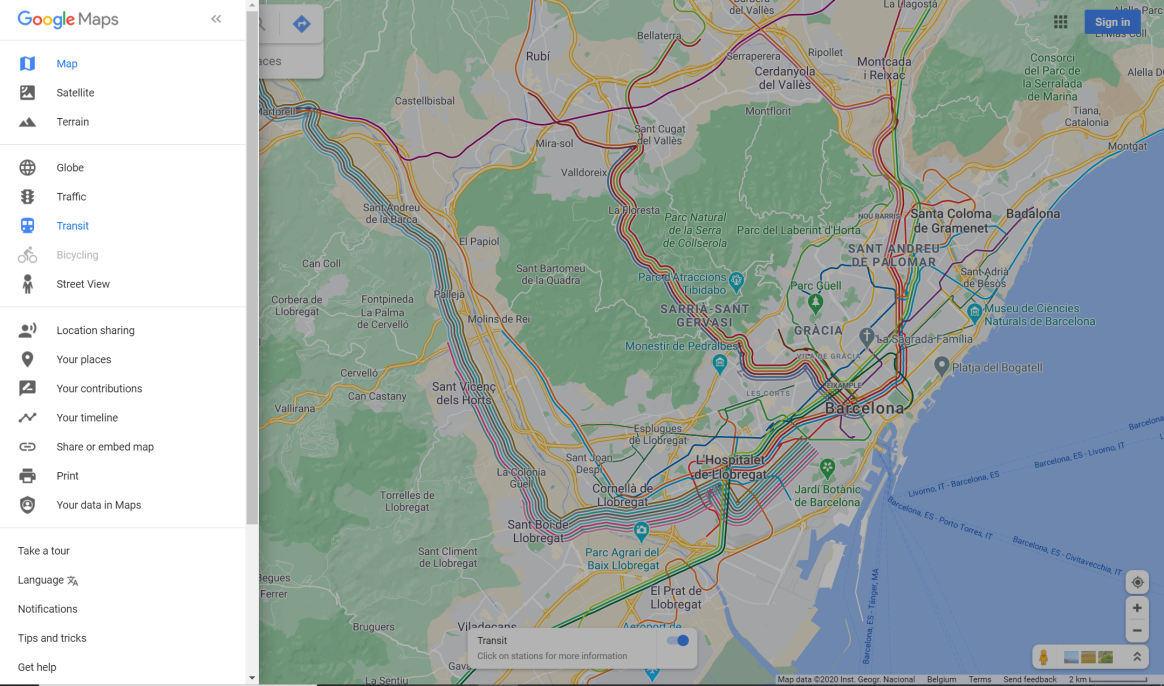 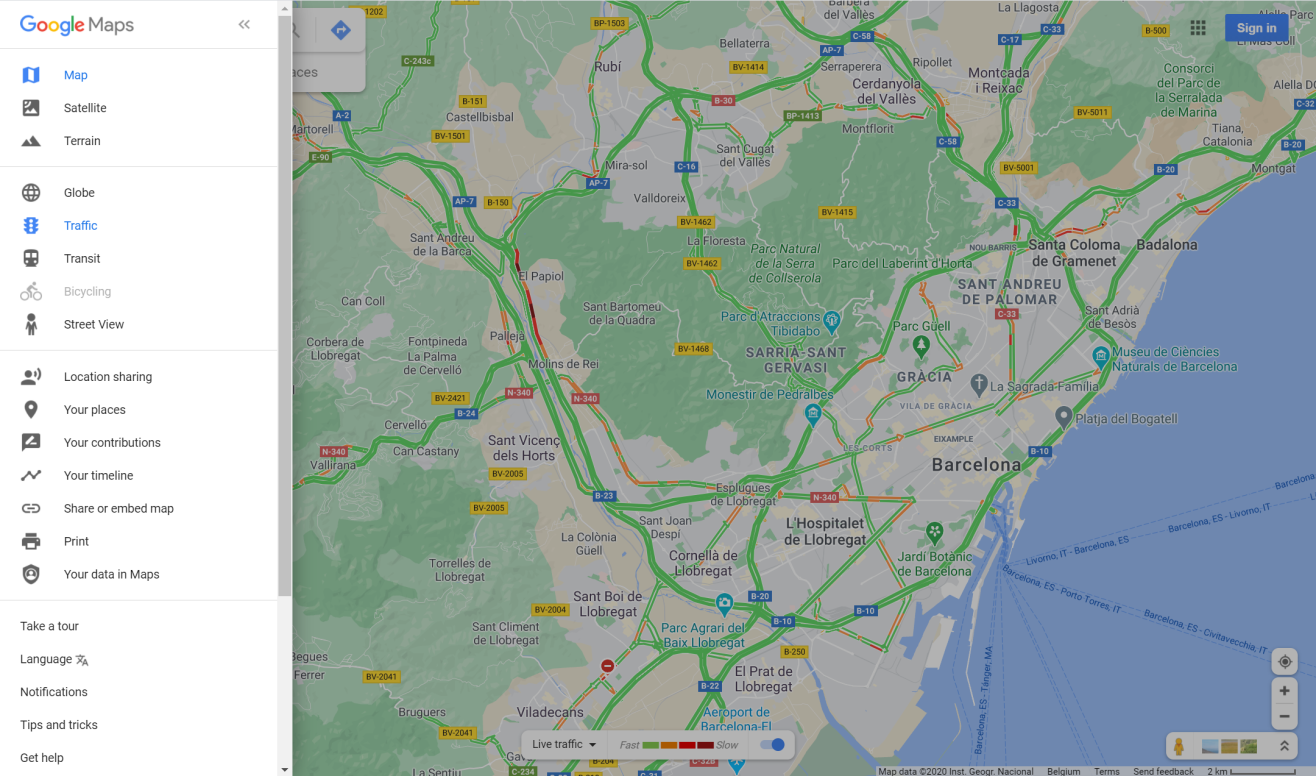 By clicking on ‘transit’ you can know the public transport of an area e.g. Barcelona (see the image)
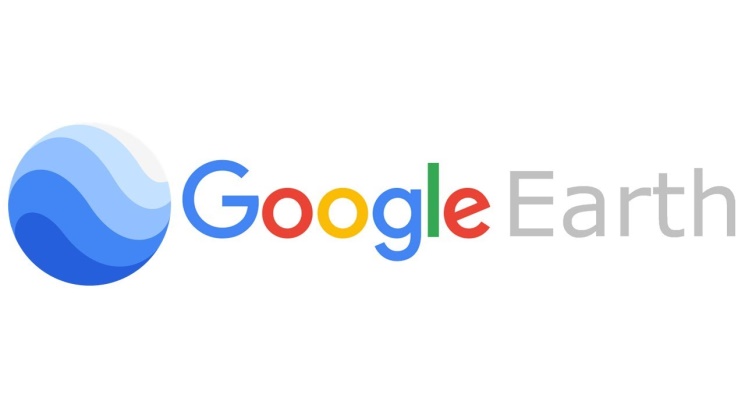 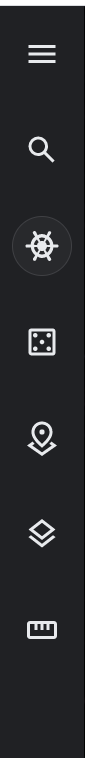 Menu
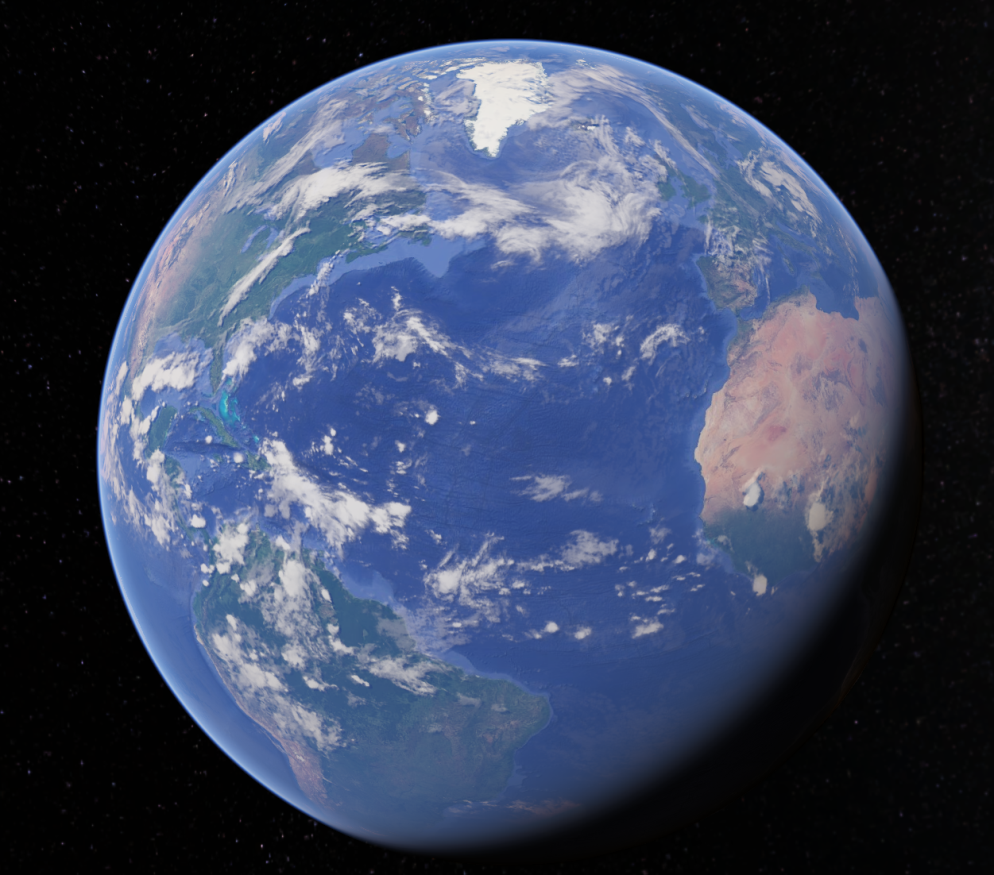 Search
Voyager
I’m Feeling Lucky
Projects
Map Style
Measure distance and 
area
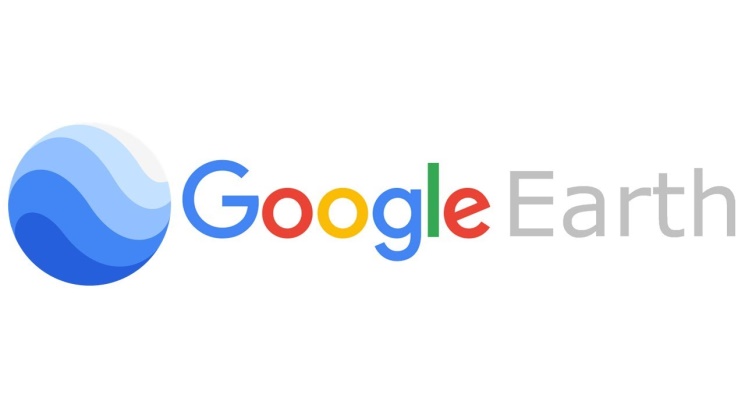 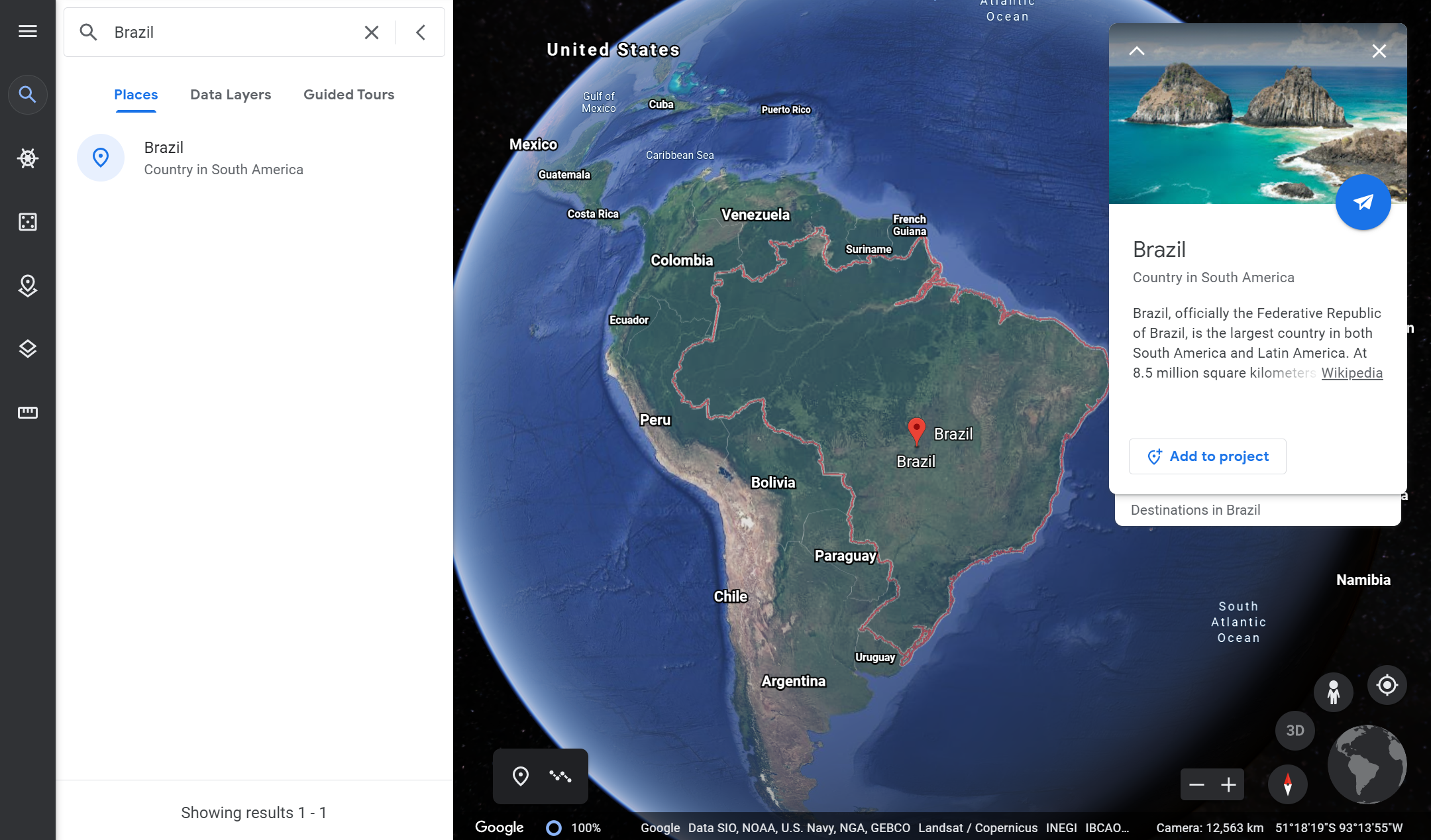 Search a place and get information about it.
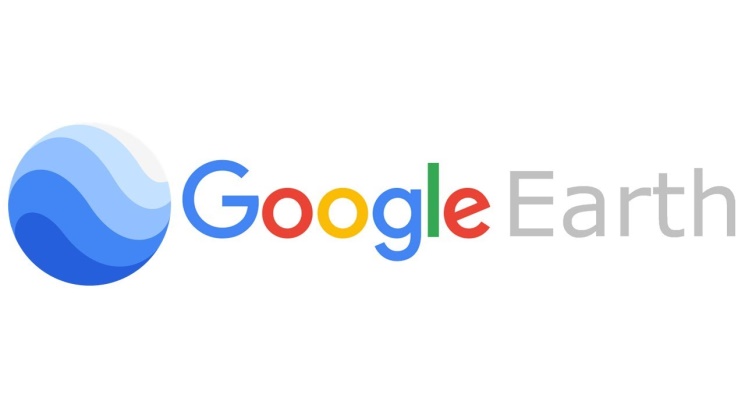 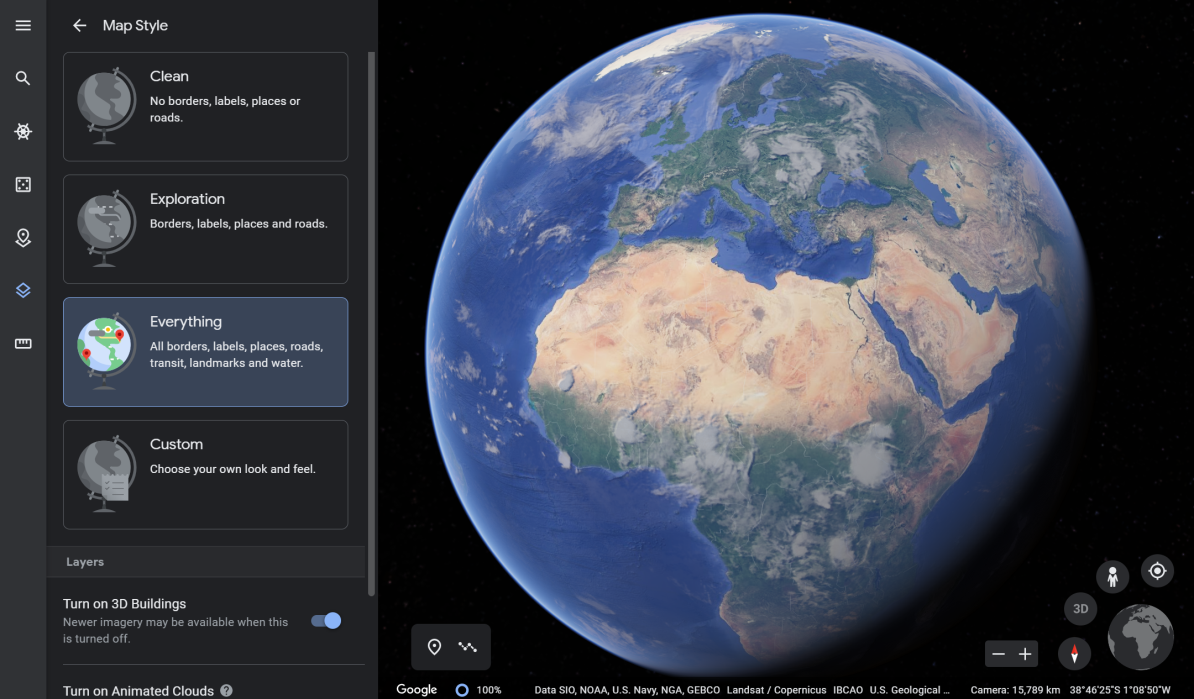 By clicking here you can choose the map style. There are 4 options (clean, exploration, everything, custom).
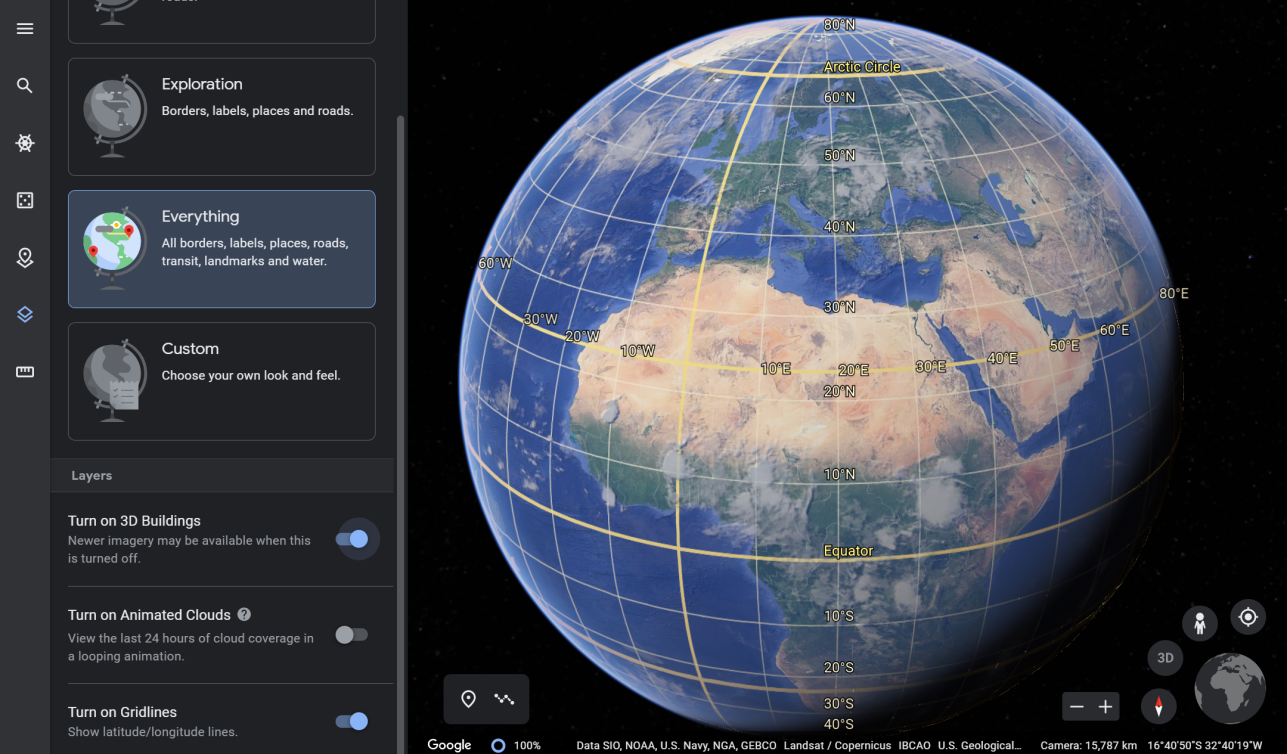 See all gridlines (equator, meridian, tropics…)
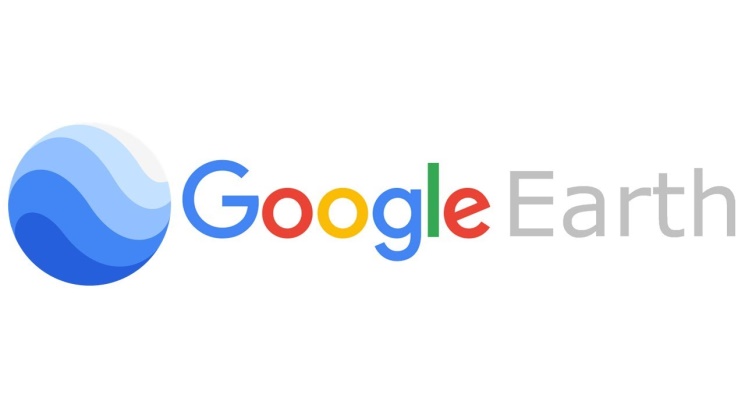 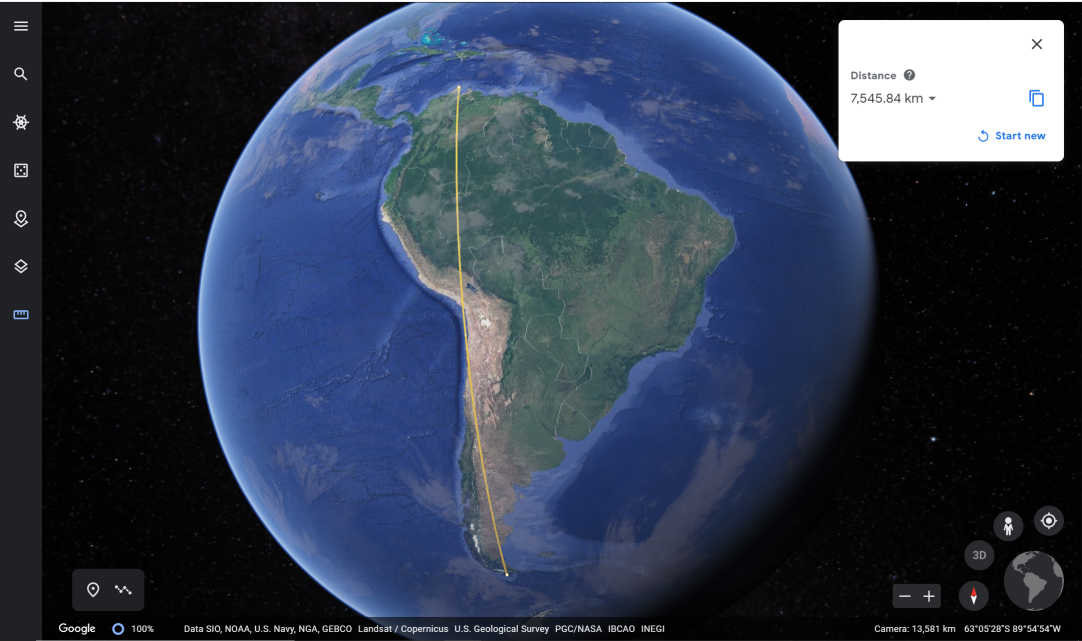 Also, you can draw a shape to know perimeters and areas. e.g. Mallorca (Island of Spain)
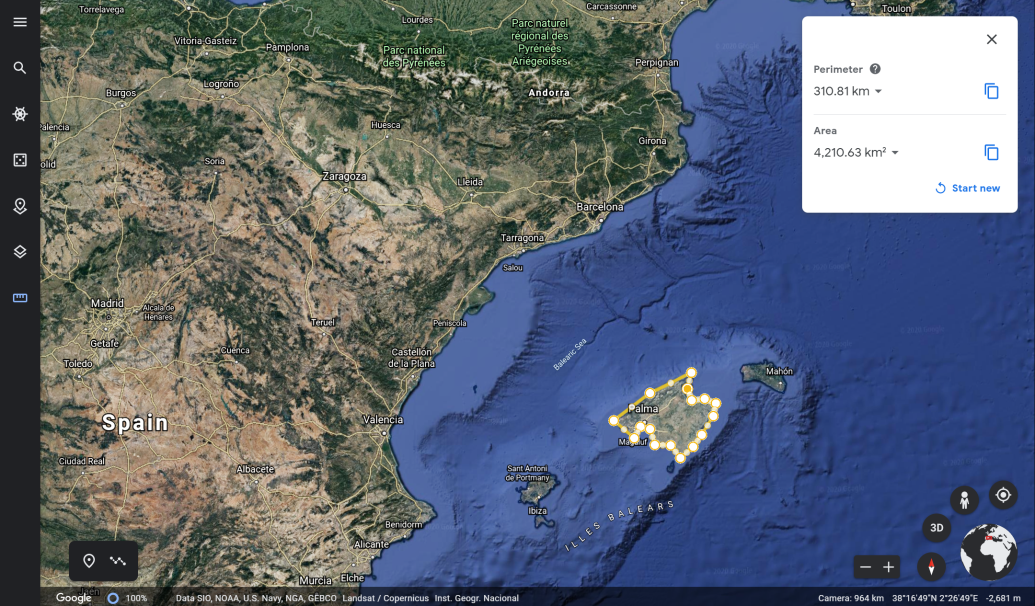 By clicking here and drawing a line you can know the distance of a place.
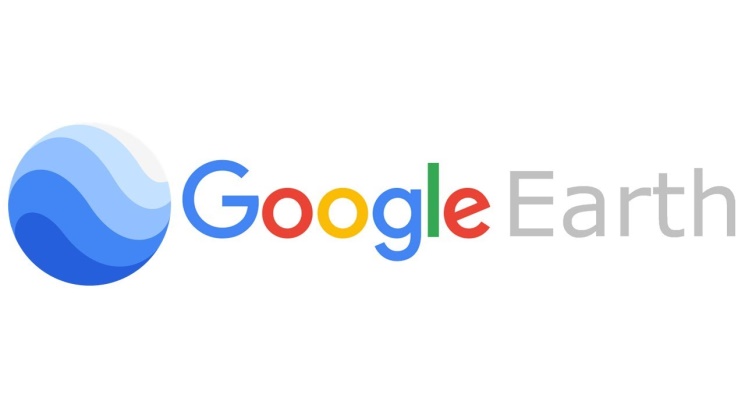 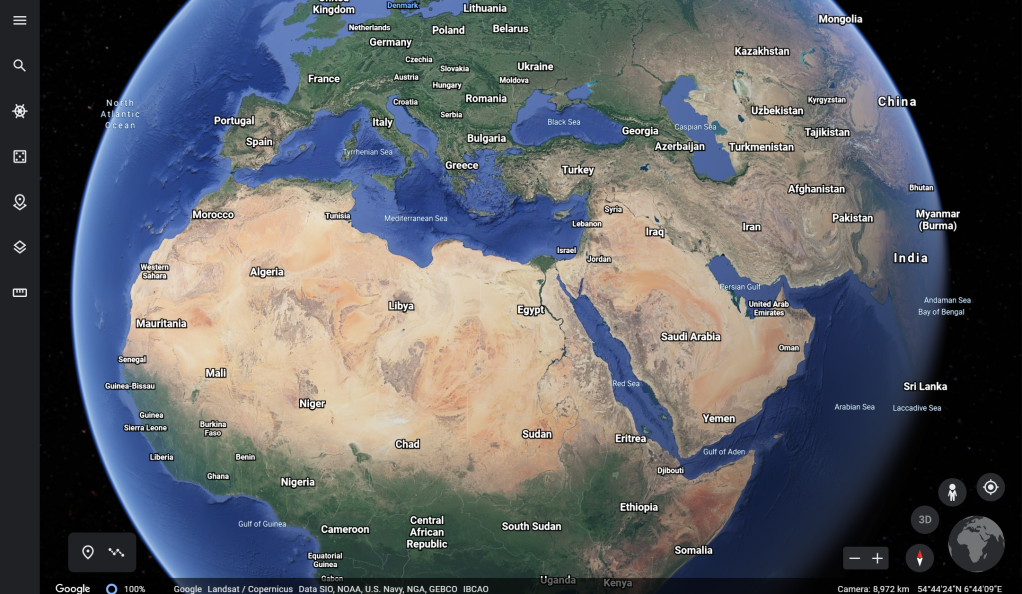 Information of the location in a small world map.
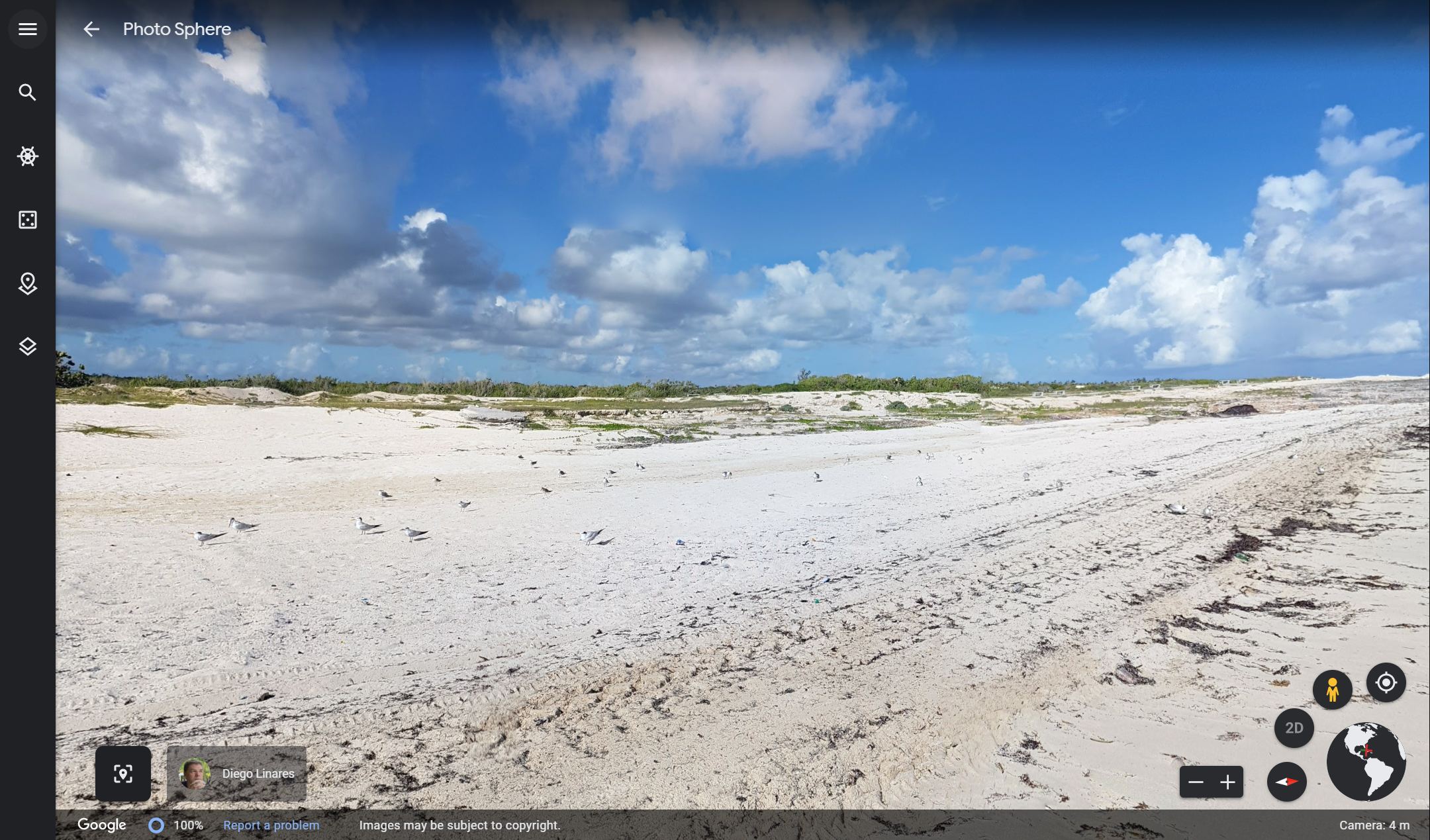 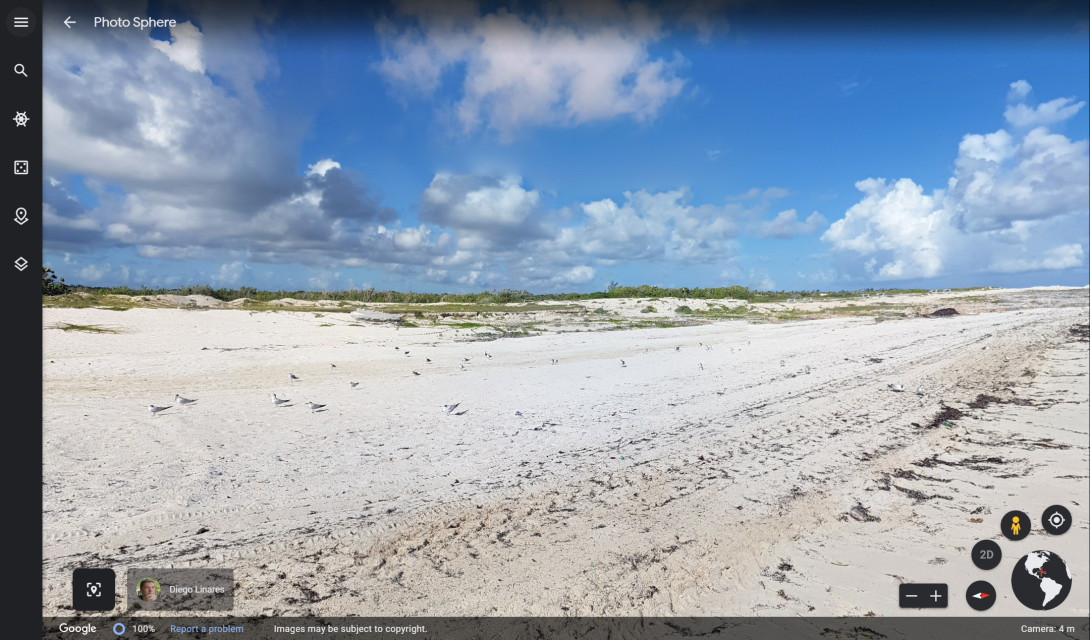 Street View Images
This has been the basis of how to use Google Maps and Google Earth.Now explore yourself!